George Mason School of Law
Contracts I 
N. 	Distributorships 


F.H. Buckley
fbuckley@gmu.edu
1
DistributorshipsWood v. Duff-Gordon p. 373
Lady Duff Gordon
2
Wood v. Duff-Gordon
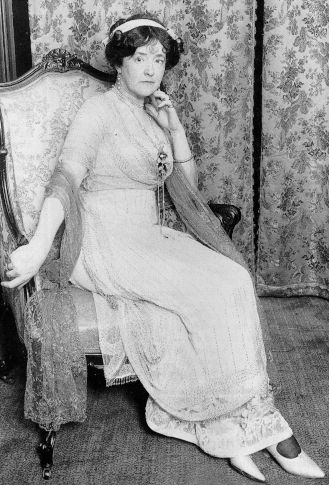 Wood to have the exclusive right to market her clothes or endorsements
In return to receive one-half of all “profits and revenues”
One year term, renewable unless cancelled on 90 days notice
3
Wood v. Duff-Gordon
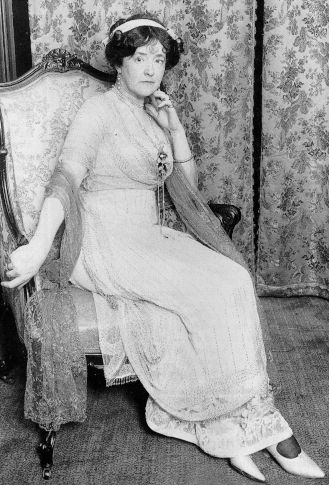 What’s the argument that this isn’t a binding contract?
4
Wood v. Duff-Gordon
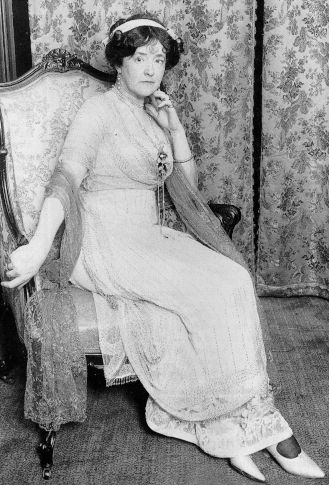 Is this a binding contract?
Does it lack consideration?
What if Wood did nothing?
5
Wood v. Duff-Gordon
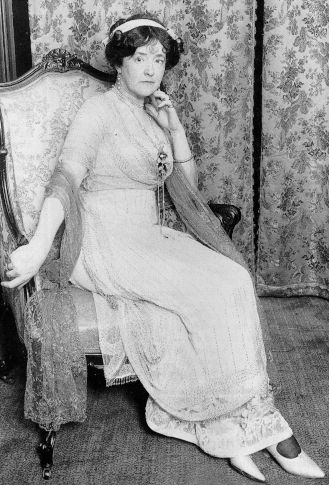 Is this a binding contract?
Cardozo: decries a “primitive age of formalism”
What is the canonical take-away line?
6
Wood v. Duff-Gordon
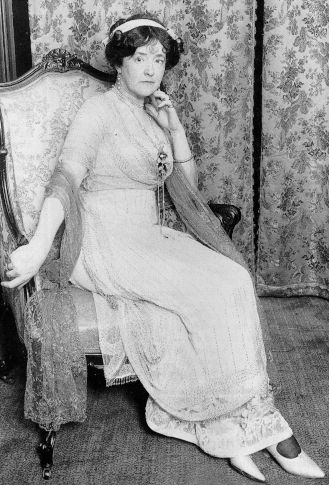 Is this a binding contract?
The whole writing may be “an instinct with an obligation imperfectly expressed” to use reasonable efforts
The Moorcock: Bowen L.J.: imply a term to give business efficacy to an agreement
7
Wood v. Duff-Gordon
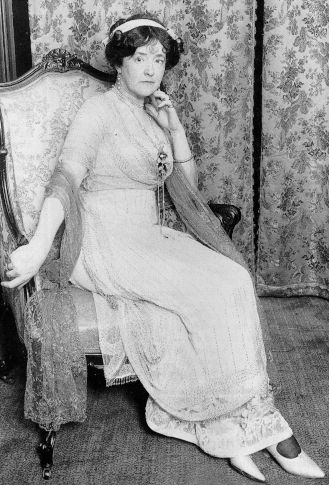 What is the economic rationale for implying duties by the distributor?
8
Wood v. Duff-Gordon
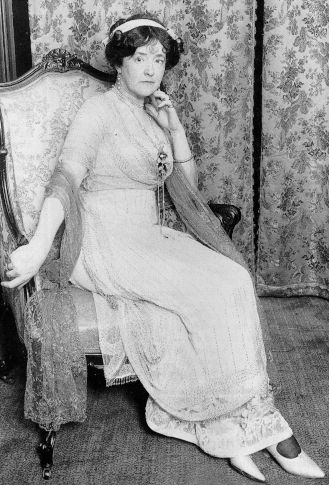 What is the economic rationale for implying duties by the distributor?
What is Wood’s incentive to make contract-specific investments absent a binding contract
9
Wood v. Duff-Gordon
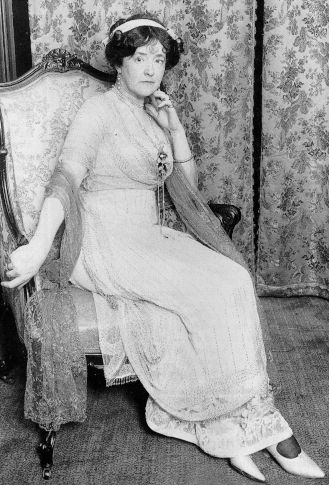 How would you formulate the duties of the parties, as a matter of legal drafting?
10
Wood v. Duff-Gordon
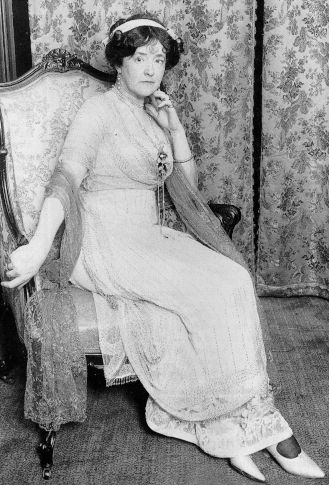 How would you formulate the duties of the parties, as a matter of legal drafting?
Good faith by Duff-Gordon
Best efforts by both
11
George Mason School of Law
Contracts I 
N. 	Distributorships 


F.H. Buckley
fbuckley@gmu.edu
12
Today
Distributorships: Just what is the agent bound to do
Joint Ventures: Same question
Employment Contracts
Limits on discretion re termination
Non-competes
Contract Modification
13
Good faith
UCC § 2-205. Every contract imposes upon each party a duty of good faith and fair dealing in its performance and enforcement."
14
Best efforts
UCC § 2-306(2) A lawful agreement by either the seller or the buyer for exclusive dealing in the kind of goods concerned imposes unless otherwise agreed an obligation by the seller to use best efforts to supply the goods and by the buyer to use best efforts to promote their sale.
15
Bloor v. Falstaff 375
What was the deal?
16
Bloor v. Falstaff
Falstaff buys all Ballantine assets except the brewery for $4M plus a royalty of 50 cents on each barrel of Ballantine sold over a 6 yr. period
Buyer to use best efforts to promote and maintain a high volume of sales
Buyer to pay $1.1M per year if it substantially discontinues selling Ballantine
17
Bloor v. Falstaff
Why structure it that way?
What are the alternatives?
18
Bloor v. Falstaff
Falstaff’s history with the Ballantine brand
19
Bloor v. Falstaff
Falstaff's history with the Ballantine brand
Brieant: nonfeasances and misfeasances
Falstaff stressed profit at the expense of volume.	
Falstaff put more effort into the Falstaff brand
20
Bloor v. Falstaff
Falstaff to use “best efforts to promote and maintain a high volume”
Was this a drafting problem?
Or did they get it just right?
21
Bloor v. Falstaff
Can you articulate a standard by which best efforts can be judged?
What would be excessive?
22
Bloor v. Falstaff
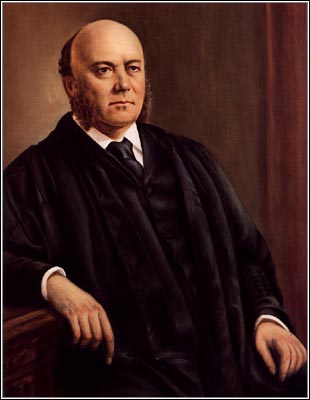 Can you articulate a standard by which best efforts can be judged?
What would be excessive?
Friendly: “Even without the best efforts clause, Falstaff would have been bound to make a good faith effort to see that substantial sales of Ballantine products were made”
23
Bloor v. Falstaff
Can you articulate a standard by which best efforts can be judged?
What would be excessive?
Friendly: Profit uber alles was the problem
Hunh?!?
24
Bloor v. Falstaff
How to establish what is the right amount of effort to require of Falstaff in pushing Ballantine beer?
25
Bloor v. Falstaff
How to establish what is the right amount of effort to require of Falstaff in pushing Ballantine beer?
The case is made easier by the finding that Falstaff maximized Falstaff profits and not the joint venture’s profits
26
Bloor v. Falstaff
Would you expect that the parties would want to bargain for sales efforts that would exceed what Falstaff would expend had it a 100 % equity stake in the Ballantine brand?
27
Bloor v. Falstaff
An agency cost problem
Agents are hired by principals and may either confer benefits or costs on the principals
28
Agency Costs
The agent (Falstaff) has to decide how much money to spend on marketing the principal’s (Ballantine) beer
29
Agency CostsHow much Ballantine beer to sell?
Vertical axis measures 
how much to spend 
on marketing the beer
$
Horizontal axis measures 
the quantity of beer sold
Quantity of beer
30
Agency Costs
$
Assume a constant amount of revenue 
for each case of Ballantine beer sold
Marginal Revenue
31
Agency Costs
$
Marginal Cost of Marketing
Marginal Revenue
Falstaff has to spend an increasing amount
on marketing for additional units of beer sold
32
Agency Costs
$
Marginal Cost of Marketing
Marginal Revenue
X
Optimal marketing and sales at Quantity X
33
Now what happens when revenues are shared with an agent?
$
Marginal Cost of Marketing
Marginal Revenue
X
34
The principal’s marginal revenue curve is lowered
$
Marginal Cost of Marketing
MRFalstaff+Ballantine
The 50 cent tax
MRFalstaff
X
35
So that Falstaff has an incentive to reduce marketing expenditures
$
Marginal Cost of Marketing
MRFalstaff+Ballantine
MRFalstaff
X
X*
36
Falstaff
Neither Falstaff nor Ballantine had perfect incentives
Ballantine has an incentive to spend too much and Falstaff too little.
37
Falstaff
If the goal is optimal joint production, how would you formulate the legal standard?
38
Agency Costs
$
Marginal Cost of Marketing
Marginal Revenue
X
Optimal marketing and sales at Quantity X
39
Agency Costs
If the goal is optimal joint production, how would you formulate the legal standard?
How would you draft Falstaff’s duties?
40
Agency Costs
If the goal is optimal joint production, how would you formulate the legal standard?
How would you draft Falstaff’s duties?
“best efforts” and “good faith”
“reasonable best efforts”
Non-discrimination
41
Responses to Agency Costs?
Legal standards (e.g., best efforts … [to maintain a high quantity of sales?)
42
Responses to Agency Costs?
Legal standards (e.g., best efforts)
Incentivize the parties 
Cost-sharing
Sliding scale of profits
43
Responses to Agency Costs?
Legal standards (e.g., best efforts)
Incentivize the parties 
Relational contracts
44
Responses to Agency Costs?
Legal standards (e.g., best efforts)
Incentivize the parties 
Relational Contracts
Vertical Integration
45
Responses to Agency Costs?
Legal standards (e.g., best efforts)
Incentivize the parties 
Relations and Iterated PD Games
Vertical Integration
Monitoring plus termination rights
46
Termination Rights in Employment ContractsWagenseller 389
Scottsdale Memorial Hospital
47
Wagenseller
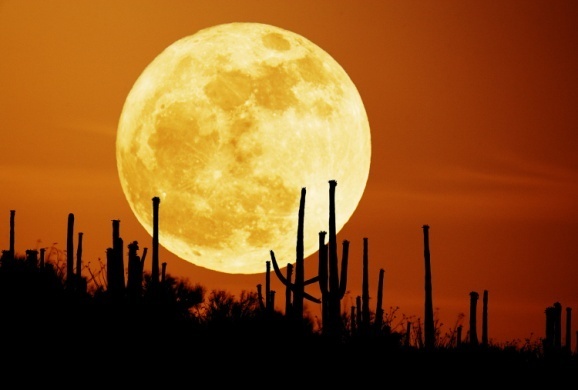 Was she fired for reasonable cause under the English standard?

The English reasonable cause standard vs. the American “at will” standard
48
Wagenseller
Developing exceptions to the at will standard
The public policy exception	
E.g., refusal to commit perjury
49
Wagenseller
Developing exceptions to the at will standard
Implied in fact promise of tenure
An implied promise to keep the employee on for a period of time
50
Wagenseller
Developing exceptions to the at will standard
Implied in fact promise of tenure as an evidentiary question
Is the firm’s personnel manual part of the contract?
Does it matter if this is signed?
Was reliance encouraged?
51
Wagenseller
Developing exceptions to the at will standard
“Good faith and fair dealing” implied at law?
Bad faith firing vs. no-cause firing
52
Wagenseller
Developing exceptions to the at will standard
An implied good faith covenant implied here—but then why didn’t plaintiff succeed?
53
Wagenseller
Developing exceptions to the at will standard
An implied good faith covenant implied here—but then why didn’t plaintiff succeed?
Suppose the hospital had told her that “we didn’t like how you behaved at the camping trip”?
54
Wagenseller
Which rule best protects employees?
English or American?
55
Wagenseller
Which rule best protects employees?
Should the parties be permitted to bargain for the employment regime they want? If not, why not?
56
Termination Rights in Non-employment Contracts Sysco at 396
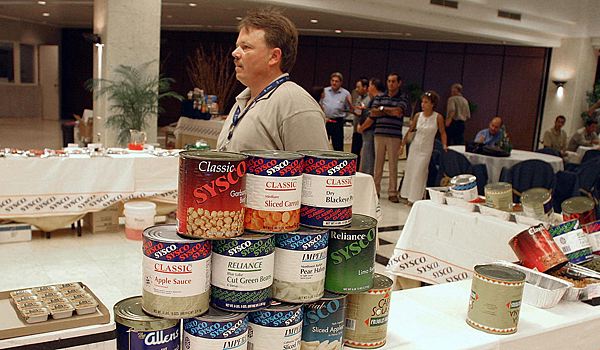 57
Sysco
What did the agreement say about termination rights?
Note the reference to Printing and Numerical
58
Sysco
Who were the parties and why did that matter?
Does Walker-Thomas apply in business relationships?
59
Termination Rights
Lady Duff-Gordon worries that her agent won’t do any work. So she proposes that she be given termination rights? Comment.
60
Are there limits to free choice?
Firing employees when this contravenes public policy

The nature of the parties and the language of the contract

Non-competes
61
Note the two-way play
The employer has a free hand to dismiss the employee under the at-will standard

The employee can resign any time
62
Note the two-way play
The employee can resign any time
Might the employer be unhappy with this?
Labor shortages
Firm-specific assets
Training
Proprietary info
63
Note the two-way play
The employee can resign any time
Bargaining around this
Compensation schemes
Non-competes
64
Non-competes: Farber at 407
Freedom of contract governed in Sysco. Why not in Farber?
65
Non-competes: Farber
What if we were talking about an accountant?
“the doctor-patient relationship is special”
66
Non-competes: Farber
What if we were talking about a development director?
Cf. Maltby at 415
67
Non-competes: Farber
Mobility Rights
Banned entirely in several states such as California

The Strategic Behavior problem
68
Restatement
Restatement 186: Covenants unreasonably in restraint of trade are not enforceable
69
Restatement
Restatement 186: Covenants unreasonably in restraint of trade are not enforceable
Ancilliary vs non-ancilliary?
70
Ancilliary Restraints on Trade
Restatement 188: If ancilliary to a valid contract, covenants in restraint of trade may be enforceable
71
Ancilliary Restraints on Trade
Restatement 187: If not ancilliary to a valid contract, covenants in restraint of trade deemed not enforceable
72
Contract Modification
As relational contracts are long term, conditions may change and prompt a modification of the agreement
Should there be any restrictions on this?
73
Alaska Packers 417
Pyramid Harbor AK
74
Alaska Packers
Will a promise to perform that which the promisor was already bound to do under a prior contract satisfy the consideration requirement?
75
Alaska Packers
The new approach:
Restatement § 175(1) If a party's manifestation of assent is induced by an improper threat by the other party that leaves the victim no reasonable alternative, the contract is voidable by the victim.
76
Alaska Packers
Restatement § 73. Performance of a legal duty owed to a promisor which is neither doubtful nor the subject of honest dispute is not consideration; but a similar performance is consideration if it differs from whatwas required by the duty in a way which reflects more than a pretense of bargain.
77
Alaska Packers
Restatement § 176(1)(d) A threat is improper if
(d) the threat is a breach of the duty of good faith and fair dealing under a contract with the recipient.
78
Alaska Packers
Restatement § 89 MODIFICATION OF EXECUTORY CONTRACT. A promise modifying a duty under a contract not fully performed on either side is binding (a) if the modification is fair and equitable in view of circumstances not anticipated by the parties when the contract was made; or (b) to the extent provided by statute; or (c) to the extent that justice requires enforcement in view of material change of position in reliance on the promise.
79
Alaska Packers
How would you decide Alaska Packers under these standards?
80
Alaska Packers
How would you decide Alaska Packers under these standards?
The finding of fact at p. 418
81
Alaska Packers
Qu. the changed circumstances under Angel v. Murray p. 421

Brighenti at 422
82
Alaska Packers
No modification clauses: Will they be enforced?
Cf. Restatement 311 comment a: “The parties to a contract cannot by agreement preclude themselves from varying their duties to each other by subsequent agreement.”
Can one Congress bind a subsequent Congress?
83
Are Termination Agreements different?
El Paso Natural Gas p. 425
84
UCC 2-209
Reserved for Contracts II
85
What are the drafting choices where good faith is required throughout?
Relational contracting
Vertical integration
Termination rights
Good Faith policing by the courts?
86
Eli Lilly at 428
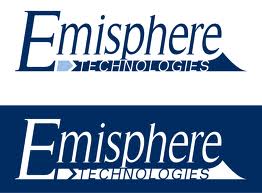 87